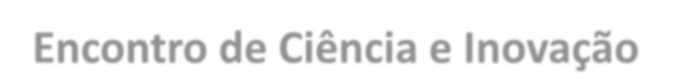 Encontro de Ciência e Inovação  2023
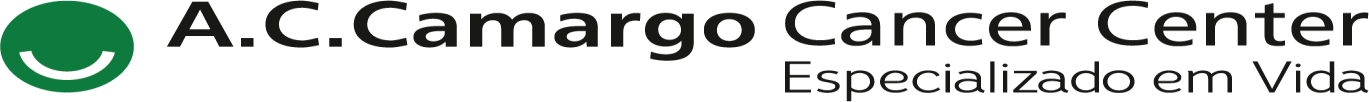 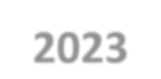 AVALIAÇÃO DO KI67 COMO FATOR PROGNÓSTICO NO MELANOMA CUTÂNEO
V. C. De Siervi; R. H. Nahime; L. P. Felippe
INTRODUÇÃO	OBJETIVO	RESULTADOS E CONCLUSÃO
O melanoma, tumor responsável por 1% das neoplasias  cutâneas, é considerado um dos mais letais e seu  prognóstico depende de diversas variáveis como, por  exemplo, espessura e presença de ulceração4. O Ki67,  proteína nuclear que funciona como marcador de
Avaliar a associação e a correlação entre a expressão do  Ki67 e os demais fatores prognósticos já estabelecidos  em melanoma cutâneo.
Foram	incluídos	495	pacientes	e	505	melanomas
cutâneos, com seguimento mediano de 44 meses, com  espessura mediana de 1 mm (0 - 10.5mm). A expressão  do Ki67 demonstrada em porcentagem foi  estatisticamente diferente de acordo com a fase de  crescimento (p = 0.0001), presença ou não de ulceração  (p = 0.0001) e positividade de linfonodo sentinela (p =  0.0001) tanto na regressão logística simples quanto  múltipla (OR 1.024; CI 95% 1.011-1.037; p 0.0001).

O presente trabalho foi desenhado para avaliar a
atividade proliferativa celular, é estudada em diversos  tipos de tumores sólidos e já está bem estabelecida  como valor prognóstico independente para sobrevida  global em algumas neoplasias. Diversos trabalhos  propuseram uma relação entre o prognóstico e a  expressão de Ki67 no melanoma, entretanto, os dados  são contraditórios.
MÉTODOS
Estudo	observacional	tipo	coorte	retrospectiva,	com
relação da expressão de Ki67 com os demais fatores
prognósticos ligados ao melanoma cutâneo, e os  resultados corroboram que este marcador poderia ser  utilizado como mais um fator prognóstico. x
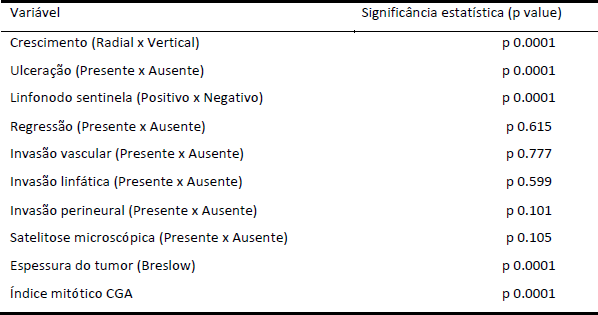 seleção de pacientes adultos portadores de melanoma  cutâneo, entre 2010 e 2018, no AC Camargo Cancer  Center, que foram submetidos a estudo  imunohistoquímico com porcentagem de expressão de  Ki67 no tumor primário. As análises estatísticas foram  realizadas pelo software SPSS utilizando os testes de chi-  quadrado, exato de Fischer, T de student, Mann-  Whitney, e teste de correlação de Pearson.
Referências:
Liu Q, Peng Z, Shen L, Shen L. Prognostic and Clinicopathological  Value of Ki-67 in Melanoma: A Meta-Analysis. Front Oncol.  2021;11:737760. Published 2021 Sep 8.
American Cancer Society. Disponível em:  https://www.cancer.org/cancer/melanoma-skin-  cancer/about/key-statistics.html (acesso no dia 04/10/2022)
Ministério da Saúde. Instituto Nacional de Câncer José Alencar  Gomes da Silva. Estimativa 2020: incidência de câncer no Brasil /  Instituto Nacional de Câncer José Alencar Gomes da Silva. – Rio de  Janeiro : INCA, 2019.
Correlação de índice de Ki67 com outros fatores  prognósticos no melanoma cutâneo.